MIKITA ZALATAROU
BELARUS
TEEN BEATEN, ELECTROCUTED AND JAILED
[Speaker Notes: The powerpoint presentation needs be used together with the HRE activity of the same name (Index # POL 32/4577/2021 available at amnesty.org)

Inform participants that this activity will examines the right to a fair trial using real cases of violations of this right. In the second part of the activity, participants can write a letter to protest on behalf of Mikita Zalatarou and show solidarity with him.

This story talks about the difficult situations faced by a real child in Belarus. It may affect participants in different ways. You can check in with participants at different points  to see how they are feeling.]
A FAIR TRIAL?
FAIR (1)
3
4
UNFAIR (5)
2
‹#›
[Speaker Notes: Explain to participants that you will read out four case studies, 3 of which are real stories and one is fictionalised. The last story is from Mikita, a teenager from Belarus.

Each participant should place a star on the scale below the case to vote how fairly or unfairly the person in each case was treated.]
A FAIR TRIAL?
Nguyễn Ngọc Như Quỳnh (Mother Mushroom)
Nguyễn Ngọc Như Quỳnh has always fought against injustice. Known online as Mẹ Nấm, or “Mother Mushroom”, after the nickname she gave her first child, she was one of Viet Nam’s most influential bloggers in a country where dissent is often a crime. She faced constant harassment just for defending human rights and speaking out for truth. On Facebook, she reposted articles and pushed for action on police brutality and environmental issues, including a toxic industrial spill which killed thousands of fish. She also co-founded an independent network of more than 1,000 bloggers to help raise their voice. In June 2017, she was sentenced to 10 years in prison for “conducting propaganda” against the state. The flimsy evidence against her included participating in public protests, producing a report on deaths in police custody and possessing poetry collections deemed critical of the state. As her mother said at the time: “My daughter has done a normal thing in an abnormal society.” In prison, her health deteriorated worryingly and she carried out hunger strikes to protest against her desperate conditions. Her harsh sentence was part of a wider attempt to silence people who speak out in her country.
FAIR (1)
3
4
UNFAIR (5)
2
‹#›
[Speaker Notes: Read out the case study. Each participant should place a star on the scale below the case to vote how fairly or unfairly the person in each case was treated. Alternatively, you may create a poll on a website like Mentimeter, or participants can vote on the scale of 1 to 5 in the chat.

Discuss with the participants the results of the vote and why they felt the people in the cases were treated fairly or unfairly.]
A FAIR TRIAL?	
Atena Daemi
Like so many, Atena Daemi dreamt of an end to the death penalty in Iran. She wrote Facebook and Twitter posts criticizing the country’s execution record. She handed out leaflets and took part in a peaceful protest against the execution of a young woman. These are simple actions which, sadly, take great courage in Iran. Incredibly, these activities were cited as “evidence” of her criminal activity and she was sentenced to seven years in jail. Her trial was a sham – it took just 15 minutes and she was convicted on trumped-up charges, including “gathering and colluding to commit crimes against national security”. Her cruel treatment is one more bitter example of the intense crackdown on people who speak out for a fairer Iran. Dozens have been imprisoned, and many others face surveillance, interrogations and drawn-out prosecutions, forcing them into silence. Atena has suffered so much already. She’s been beaten, pepper sprayed and forced into solitary confinement, but she continues to fight for human rights. She went on hunger strike to protest her transfer to a prison where her human rights may be in more danger. Her health also deteriorated alarmingly while locked up.
FAIR (1)
3
4
UNFAIR (5)
2
‹#›
‹#›
[Speaker Notes: Each participant should place a star on the scale below the case to vote how fairly or unfairly the person in each case was treated. Alternatively, you may create a poll on a website like Mentimeter.
Discuss with the participants the results of the vote and why they felt the people in the cases were treated fairly or unfairly.]
A FAIR TRIAL?	
Carlos Rodriguez (fictionalized)
Carlos Rodriguez was charged with murder on 4 January 2006. He appeared in court two days later. He was not allowed to choose his own lawyer, but the court appointed one for him. It was the first murder case that his lawyer had ever handled. While he attempted to gather some evidence in Carlos’s favour, the lawyer failed to raise crucial matters that would have helped Carlos’s case. In court, the police were able to present a lot of evidence against Carlos that they had been gathering for some months before his arrest. Carlos was found guilty and sentenced to death.
FAIR (1)
3
4
UNFAIR (5)
2
‹#›
‹#›
[Speaker Notes: Each participant should place a star on the scale below the case to vote how fairly or unfairly the person in each case was treated. Alternatively, you may create a poll on a website like Mentimeter.
Discuss with the participants the results of the vote and why they felt the people in the cases were treated fairly or unfairly.]
A FAIR TRIAL?	
Mikita Zalatarou
Until recently, Mikita Zalatarou was a typical teenager. He liked playing Minecraft and listening to rap 
music. Today, the 17-year-old has been cast into a world worse than Minecraft’s hellish Nether. 

It all began in August 2020, says Mikita’s dad, when Mikita was waiting for a friend in the main square of Homel city, south-eastern Belarus. Nearby, people had been largely peacefully protesting the recent presidential election results when police moved in. According to Mikita’s father, as the crowd began running, someone told Mikita to run, too – so he did.  

The following day – 11 August – police officers came to Mikita’s door. They arrested him, beating and accusing him of throwing a Molotov cocktail towards two officers the night before. While holding him in custody, they beat him with an electric shock truncheon. Officers interrogated him without a lawyer or responsible adult present, and locked him up for six months before putting him on trial.    

Mikita was convicted of mass disorder and using illegal explosives, even though video evidence did not show him taking part in violence. Media reports on the demonstrations mentioned no mass unrest. Still, the judge sentenced Mikita, who suffers from epilepsy, to five years in a child educational prison colony.
FAIR (1)
3
4
UNFAIR (5)
2
‹#›
‹#›
[Speaker Notes: Each participant should place a star on the scale below the case to vote how fairly or unfairly the person in each case was treated. Alternatively, you may create a poll on a website like Mentimeter.
Discuss with the participants the results of the vote and why they felt the people in the cases were treated fairly or unfairly.]
A FAIR TRIAL?
What differences can you see?
In what ways are these cases similar to each other?
>>
>>
‹#›
[Speaker Notes: Get the participants to react to the cases they’ve just read, with particular emphasis on the featured case of Mikita. Which did they find most unfair? What are some of the similarities between the cases? What about differences - for example, does the fact that Mikita is a minor effect how they feel?

Either you or the participants can write their thoughts down.]
RIGHTS RELATING TO 
A FAIR TRIAL
Fair trials and human rights

Every government has the duty to bring to justice those responsible for crimes. However, when people are subjected to unfair trials, justice is not served. When people are tortured or otherwise ill-treated by law enforcement officials, when innocent individuals are convicted, or when trials are manifestly unfair, the justice system itself loses credibility. Unless human rights are upheld in the police station, the detention centre, the court and the prison cell, the government has failed in its duties and responsibilities.

Use the next two slides to identify which rights have been violated in Mikita’s case
‹#›
[Speaker Notes: Introduce participants to concept of fair trials.]
RIGHTS RELATING TO 
A FAIR TRIAL
Rights before the trial starts
A criminal trial is only fair if the rights of the accused person have been respected throughout the process. There are a number of rights to which everyone is entitled before their trial starts. They include: 

the right to release pending the trial (save for certain exceptions); 
the rights of people in custody to information; 
the right to have the assistance of a lawyer; 
the right to have access to the outside world; 
the right to be brought promptly before a judge; 
the right to challenge the lawfulness of their detention; and
the right to trial within a reasonable amount of time.
‹#›
[Speaker Notes: Participants can drag the stars to the rights. Alternatively  you could read out each right and get voters to raise their hand if they think it was violated.]
RIGHTS RELATING TO 
A FAIR TRIAL
These are the rights to which everyone is entitled during the trial proceedings:
the right to equality before the law and courts;
the right to trial by a competent, independent and impartial tribunal established by law;
the right to a fair hearing;
the right to a public hearing;
the right to be presumed innocent (also applies pre-trial);
the right not to be compelled to testify or confess guilt (also applies pre-trial);
evidence gained as a result of torture or compulsion should be excluded;
no retroactive laws or double jeopardy;
‹#›
[Speaker Notes: On this slide and the next participants can identify which rights were violated during the trial proceedings. Participants can drag the stars to the rights. Alternatively  you could read out each right and get voters to raise their hand if they think it was violated.]
RIGHTS RELATING TO 
A FAIR TRIAL
These are the rights to which everyone is entitled during the trial proceedings:
the right to an interpreter and to translation (also applies pre-trial);
the right to a public, reasoned judgment within a reasonable time;
the right not to be subjected to unlawful punishments;
the right to appeal against the outcome.
the right to be tried without undue delay;
the right to defend oneself;
the right to be present at one’s own trial;
the right to call and examine witnesses;
fair trials must continue during states of emergency and armed conflicts;
‹#›
[Speaker Notes: Participants can drag the stars to the rights. Alternatively  you could read out each right and get voters to raise their hand if they think it was violated.]
RIGHTS RELATING TO 
A FAIR TRIAL
Do you think that Mikita Zalatarou’s right to a fair trial was respected? 
How has that affected his life? How would you feel in his shoes?

Do you think he has other rights and should be treated differently since he is a child?
‹#›
[Speaker Notes: Discuss Mikita’s case and how it made participants feel.

Conclude by explaining that all people who are accused of or sentenced for committing a crime must still have their human rights respected, including the right to a fair trial. In addition, children who are suspected of having committed a crime have specific rights as children and should be treated differently to adult suspects. These rights and protections are guaranteed under the UN Convention on the Rights of the Child.  

If you have time, share and introduce the child-friendly version of the UN Convention on the Rights of the Child, available at: 
www.unicef.org/media/60981/file/convention-rights-child-text-child-friendly-version.pdf]
CHILDREN IN THEJUSTICE SYSTEM
Children who are accused of breaking the law have the right to: 

legal help and fair treatment; 

see a lawyer who is paid for by the state;

see their parents or another responsible adult from the moment they are arrested;

release pending trial unless it’s absolutely necessary to detain them.
‹#›
[Speaker Notes: Now explain that during their arrest, detention and trial, children have the right to the points outlined on the slide.

Under no circumstances should children be tortured, otherwise ill-treated or forced to confess to a crime. During their trial, children should have the support of their family and a lawyer. The judge should take into account the age and needs of the child and ensure that they get a fair hearing.]
CHILDREN IN THEJUSTICE SYSTEM
Juveniles who are sent to prison: 
should be able to stay in contact with their lawyer and family members;  
should not be detained alongside adults; 
must not suffer physical punishment; 
must not be denied basic things like food; 
must not be tortured or otherwise ill-treated; 
should be able to spend time with other children in prison; 
should not be kept in solitary confinement;
should be able to continue with their education; and 
must be offered medical care to stay healthy, if they need it.
‹#›
[Speaker Notes: Explain that under the convention children must never be sentenced to death or sent to prison for the rest of their life. Prison sentences should be only be used in exceptional cases as a last resort, and should be for the shortest possible time. Children should not be punished in a way that is harmful to them, physically or mentally. Wherever possible, children should take part in community-based and restorative justice programmes instead of facing formal judicial proceedings and prison sentences. 

They also have the rights to the points outlined on the slide. Read each right out and get participants to raise if they think the right was violated in Mikita’s case.]
CHILDREN IN THEJUSTICE SYSTEM
Do you think Mikita’s specific rights and protections as a child/teenager violated?

How does the violation of these rights affect his life?
‹#›
[Speaker Notes: Explain that, in Mikita’s situation, his human rights and right to a fair trial have been denied but also more importantly his specific rights as a child have been violated. For that reason, Amnesty International is asking for the release of Mikita and a fair trial that meets international standards for child justice.]
CHILDREN IN THEJUSTICE SYSTEM
How would your life be changed?
How would you feel if this happened to you?
>>
>>
‹#›
[Speaker Notes: Either you or the participants can write their thoughts down.

Summarise by saying that, in Mikita’s situation, his human rights and right to a fair trial have been denied but also more importantly his specific rights as a child have been violated. For that reason, Amnesty International is asking for the release of Mikita and a fair trial that meets international standards for child justice.]
WHY DO WE NEED 
TO TAKE ACTION?
HOW DOES WRITEFOR RIGHTS WORK?
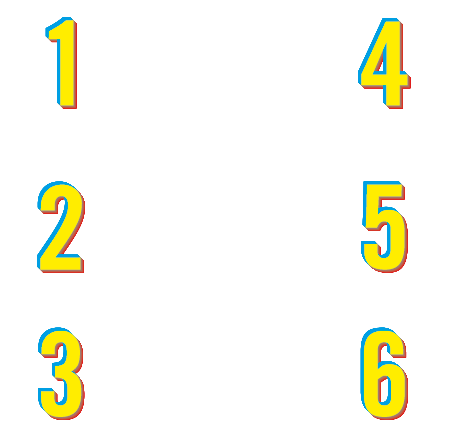 In country after country, people’s freedom to speak out against injustice, to live on their ancestral lands, to not be discriminated against – is under threat. 
Our letters, words and actions will put pressure on authorities to take immediate ​ action, so that those who abuse will be brought to justice. And those unjustly imprisoned will taste freedom ​once again.
People in more than 170 countries and territories take part in all kinds of events 


Writing millions of letters, emails, tweets and petitions 


Supporting people who’ve been harassed, threatened and unjustly jailed
Putting pressure 
on governments, leaders and decision-makers
 

Showing love and support for the people and their families 


And making change happen – releasing activists, securing justice for those whose rights have been wronged and protecting people who stand up for change
‹#›
[Speaker Notes: Introduce the participants to the Write for Rights Campaign that Amnesty runs each year using the slide. Explain that Amnesty is encouraging people to write letters to the authorities and show solidarity for Mikita.

You could give examples from last year’s campaign (see toolkit) demonstrating how successful writing letters and taking other actions can be.]
HOW TO WRITE 
FOR RIGHTS
1. LISTEN TO THE STORIES 
2. WRITE YOUR LETTERS TO: 
-The government we are trying to persuade to help the person or people featured in each case
-The person or people we want to help, or someone they are close to 
3. TAG YOUR LETTERS SO AMNESTY CAN FIND ​THEM ON SOCIAL 
-Take a photo of your letter 
-Post in on your social media channels, tagging it with the 
unique event hashtag 
-Make sure the posts are public so we can find it 
4. AMNESTY WILL DELIVER YOUR LETTERS 
Amnesty will then collect all actions and give them to the governments, the people we’re trying to help, or their families
‹#›
[Speaker Notes: Explain how to write for rights using the slide. You could also show participants the videos which can be found here: www.amnesty.org/w4r-videos]
WRITE A LETTER,
CHANGE A LIFE
Use the following guidelines to write a more personal letter: 

Tell the Prosecutor General something about yourself. 
Tell him what shocks you about Mikita Zalatarou’s case.
Tell the authorities in Belarus to release Mikita and ensure he gets a fair trial that meets international justice standards for children.   

You can use the template letters in the letter writing toolkit which you can download on the Write for Rights web page at www.amnesty.org/writeforrights
You can write to the Prosecutor General of the Republic of Belarus
at the following address: 

Prosecutor General of the Republic of Belarus 
Ul. Internatsionalnaya 22 
220030 Minsk 
Belarus 
 
Salutation: Dear Prosecutor General 

Email: info@prokuratura.gov.by  
Facebook: www.facebook.com/prokuraturaby  
Twitter: @prokuraturaby
W4R 2021 ACTIVITY: TEEN BEATEN, ELECTROCUTED AND JAILED
‹#›
[Speaker Notes: If there isn’t enough time for participants to take action by writing letters participants can also take action online and sign the petition.  Share the link  https://www.amnesty.org/en/get-involved/write-for-rights/  in the chat.
Tip: You could play some music for the group while they complete this activity]
SHOW 
SOLIDARITY
You can also show solidarity with Mikita by writing to him and expressing your encouragement. 

Your letter need not be long. The aim is for Mikita to feel that many people around the globe are thinking about him. Think about what would make him happy, or make him laugh. 
If you’re into Minecraft like Mikita, try creating environments that symbolize freedom and hope in the game, print them out, and send them to him.
Mikita Zalatarou
Educational Colony V.K – 2  
ul. Batova 4 
Bobruisk 
213800 Mogilevskaya Obl.  
Belarus
W4R 2021 ACTIVITY: TEEN BEATEN, ELECTROCUTED AND JAILED
‹#›
[Speaker Notes: You could have people hold their messages of solidarity and take a screenshot of the screen for a joint solidarity photo. Share on social media with #W4R20. 



Please note that all letters to Zhang will be opened and may be read by prison authorities. It is advised NOT to mention Amnesty International in these letters to increase the likelihood of them actually being delivered to Zhang Zhan.]